PATHOPHYSIOLOGY OF HEART FAILURE
Dr.AJU AJAY
Definition
Definition (2022 AHA/ACC/HFSA Guideline)

Complex clinical syndrome with symptoms and signs that result from any structural or functional impairment of ventricular filling or ejection of blood 

Asymptomatic stages with structural heart disease not covered in the definition 
At-risk for HF (stage A) or pre-HF (stage B)
Epidemiology
Worldwide almost 23 million people. 

In the United States  5.7 million 

By 2030 the prevalence will increase 25% from current estimates

European population ranges from 0.4% to 2% same as US

The prevalence of HF rises exponentially with age and affects 4% to 8% of people older than 65
Blacks > Hispanic > white > Chinese Americans
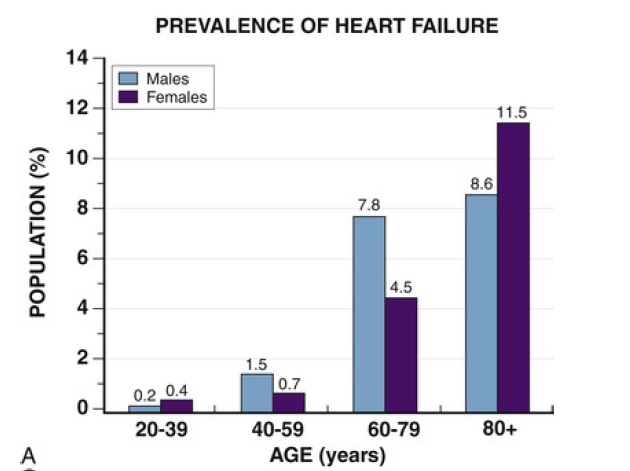 Risk Factors
Ischemic heart disease  
Myocarditis
Valvular heart disease
Tachycardia
Diabetes mellitus
Structural heart disease related to congenital heart disease
sleep apnea
Excessive drug or alcohol use
Obesity
ACC/AHA Stages of HF
Trajectory of Stage C HF
Classification of HF
Heart failure with reduced EF
Heart failure with mid range EF
Heart failure with preserved EF
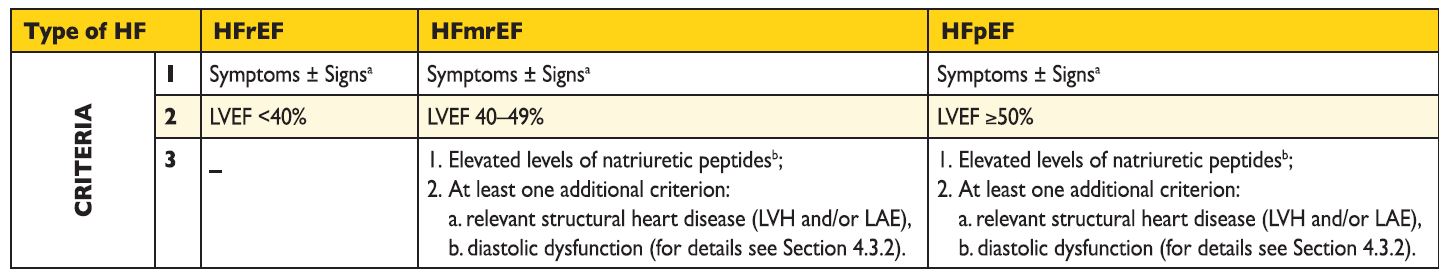 aSigns may not be present in the early stages of HF (especially in HFpEF) and in patients treated with diuretics. bBNP>35 pg/ml and/or NT-proBNP>125 pg/mL.
Pathophysiologic models of heart failure
HEMODYNAMIC MODEL
NEUROHORMONAL MODEL
CELLULAR MODEL
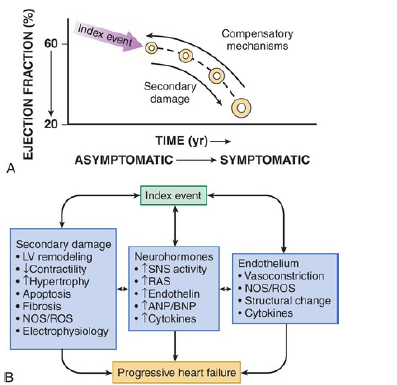 Activation of Sympathetic Nervous System
Compensatory adaptations to maintain cardiovascular homeostasis. 

Activation of the sympathetic  nervous system (SNS), which occurs early in the course of HF

Concomitant withdrawal of parasympathetic tone

Excitatory reflexes also may participate in the autonomic imbalance that occurs in HF
Normal ANS
Disordered ANS results in HF
In patients with HF, inhibitory input from baroreceptors and mechanoreceptors decreases and excitatory input increases

 Generalized increase in sympathetic nerve traffic and blunted parasympathetic nerve traffic

Loss of heart rate variability and increased peripheral vascular resistance
Circulating levels of NE in resting patients are two to three times those found in normal persons

Significant decrease in the myocardial concentration of NE. 

“exhaustion” phenomenon resulting from the prolonged adrenergic activation of the cardiac adrenergic nerves in HF
Myocardial alpha1- adrenergic receptors, which elicits a modest positive inotropic effect, as well as peripheral arterial Vasoconstriction

Myocardial energy requirements are augmented, which can intensify ischemia when myocardial oxygen (O2) delivery is restricted

Augmented adrenergic outflow from the CNS also may trigger ventricular tachycardia or even sudden cardiac death, particularly in the presence of myocardial ischemia
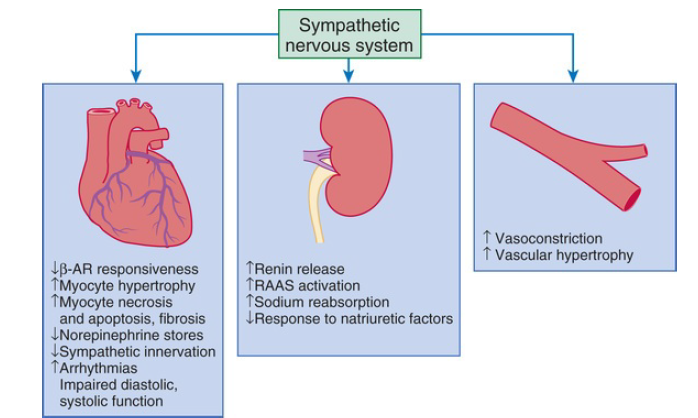 Activation of the sympathetic nervous system. 
Increased sympathetic nervous system (SNS) activity may contribute to the pathophysiology of congestive heart failure by multiple mechanisms involving cardiac, renal, and vascular function.
RAAS activation
Components of the RAS are activated comparatively later in HF

Renal hypoperfusion
Decreased filtered Na reaching the macula densa in the distal tubule
Increased sympathetic stimulation of the kidney

  leads to increased renin release from juxtaglomerular apparatus.
Sustained expression of angiotensin II is maladaptive, leading to fibrosis of the heart, kidneys, and other organs. 

Angiotensin II can also lead to worsening neurohormonal activation by enhancing the release of NE from sympathetic nerve endings, as well as stimulating aldosterone production.
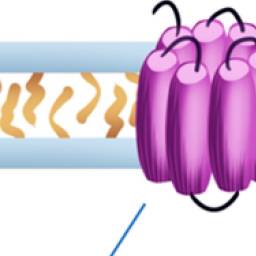 Neurohormonal Alterations in the Peripheral Vasculature
Complex interactions between the autonomic nervous system and local autoregulatory mechanisms tend to preserve circulation to the brain and heart
The most powerful stimulus for peripheral vasoconstriction is sympathetic activation - releases NE.
Other vasoconstrictors - include angiotensin II, ET, neuropeptide Y, urotensin II, thromboxane A2, and AVP
Maintains arterial pressure

They activate counterregulatory vasodilators, namely natriuretic peptides, NO, bradykinin, adrenomedullin, apelin, and vasodilating PGI2 and PGE2
NITRIC OXIDE
Free radical  NO is produced by three isoforms
NOS1 (neuronal NOS [nNOS])
NOS2 (inducible NOS [iNOS]) 
NOS3 ( endothelial-constitutive NOS [eNOS])

NOS1 localizesd near SR in proximity to the RyR and sarcoendoplasmic reticulum calcium–adenosine triphosphatase (SR Ca2+-ATPase, SERCA2a)
NOS3 is found in sarcolemmal caveolae compartmentalized with cell surface receptors and the L-type Ca2+ channel
NOS2 is calcium independent
LV remodeling was ameliorated and survival improved after MI in transgenic mice deficient in NOS2
Cntd.
“Nitroso-redox imbalance”
Emerging evidence indicates an imbalance between increasing free radical production and decreased NO generation in HF
NOS uncoupling secondary to a deficiency of tetrahydrobiopterin
Vasoconstricting Peptides in Heart Failure
Endothelin

The three endothelin (ET) peptides—ET-1, ET-2, and ET-3—all are potent vasoconstrictors. 

Released primarily by endothelial cells

 ET also can be synthesized and released by a variety of other cell types, such as cardiac myocytes
Neuropeptide Y
Vasoconstricting peptide that is released together with NE from sympathetic nerve endings. 

NPY is released from sympathetic nerves in the heart and influences coronary artery constriction and myocardial contraction.

Urotensin II
Mammalian urotensin II is the most potent endogenous cardiostimulatory peptide identified 

Urotensin II mediates vascular tone and increased contractile force in human atrium and ventricle
Neurohormonal Alterations of Renal Function
Increased salt and water retention by the kidneys- “forward” failure/backward failure 
Supplanted by decreased “effective arterial blood volume”
Inadequate cardiac output sensed by baroreceptors.
BeAT-HF (Barostim Therapy for Heart Failure) trial role of  baroreceptor activation therapy
Non osmotic release of AVP
ACTIVATION OF THE COUNTER REGULATORY HORMONES
NATRIURETIC PEPTIDE SYSTEM
Five structurally similar peptides:ANP, urodilatin (an isoform of ANP), BNP, C-type natriuretic peptide (CNP), and dendroaspis natriuretic peptide (DNP)
ANP is secreted in short bursts 
BNP is regulated  in response to chronic increases in atrial/ventricular pressure.
ANP/BNP--(corin/furin)-->NT fragments-->ANP/BNP
t-half ANP 3min,BNP 20min
Beneficial effects of ANP'S
Decreases sympathetic outflow
Inhibits RAAS
Decreases maladaptive cardiac remodelling
Arteriolar and venular dilatation
Natriuresis
Inhibition of fibrosis
Increased lusitropy
Non cardiac cause of elevated BNP
Pulmonary
Cirrhosis
Renal failure
Anaemia
Sepsis,burns
Stroke
Hyperaldosternoism
Snakebite
Increase with age 
Higher in women than men
Lower in obese individuals.
In normal subjects, the plasma concentrations of BNP and NT-proBNP are similar (approximately 10 pmol/L).
In LV dysfunction, plasma NT-proBNP rises more than BNP, with NT-proBNP concentrations approximately four-fold higher
Nitric oxydeBradykinin
Cardiac Remodelling
Neurohormonal models fail to completely explain the basis for this progression.
Alteration in the structure (dimensions, mass, shape) of the heart in response to hemodynamic load or cardiac injury
"Phenotypic plasticity"
Adaptive or maladaptive
3 types
Left Ventricular Remodeling
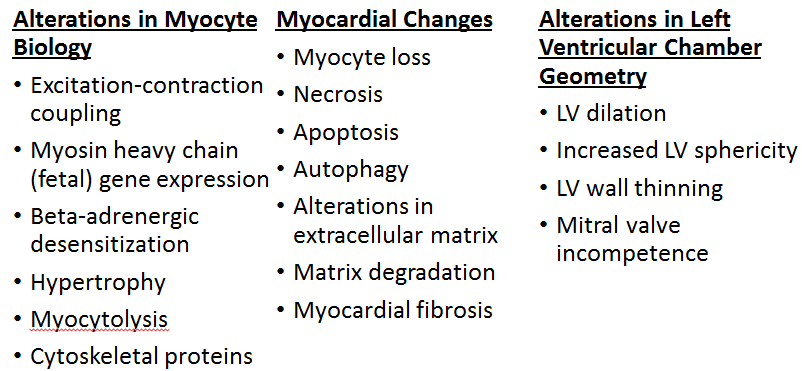 Alterations in Biology of Cardiac Myocyte
Cardiac Myocyte Hypertrophy
Ca2+/calmodulin-dependent protein kinase II
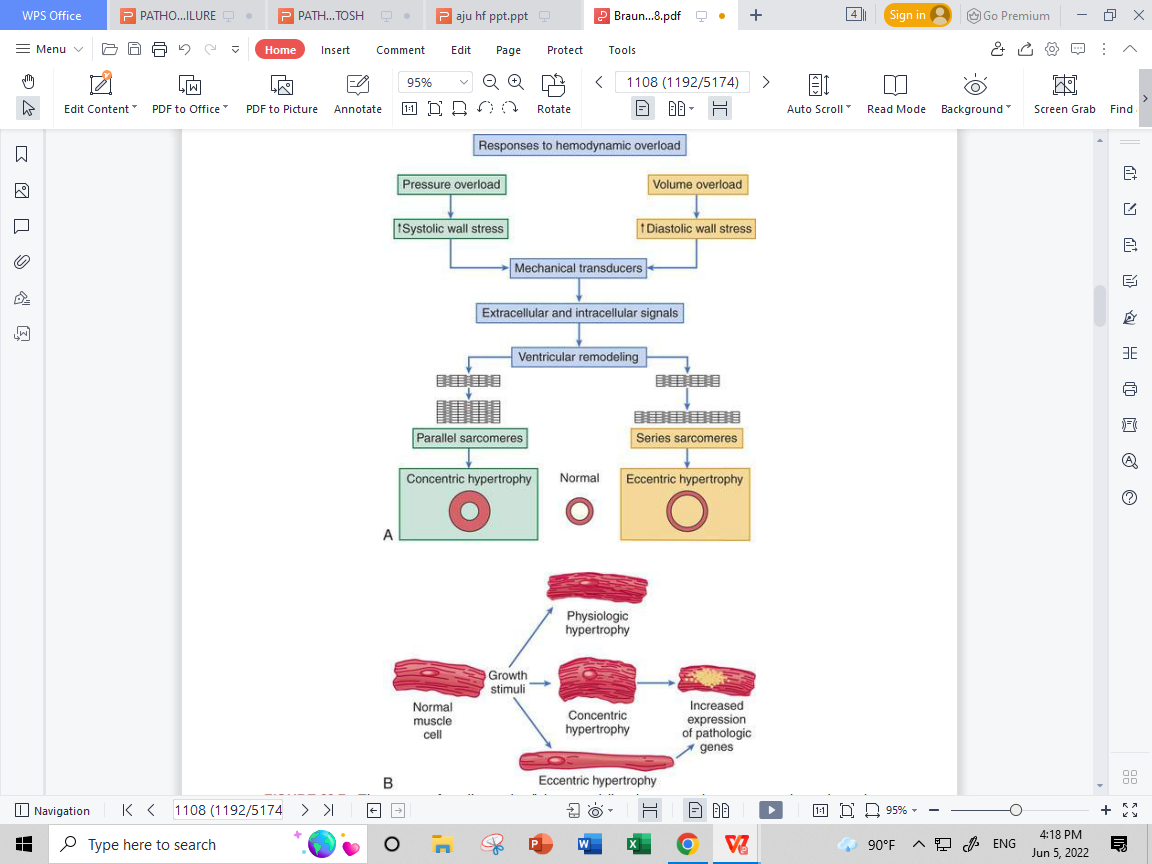 Protein kinase B (Akt) activation
Alterations in Excitation-Contraction Coupling
Normally-->higher contraction frequency --> better cardiac contraction--> frequency-dependent  augmentation of intracellular Ca2+ influx.

Impaired contraction and relaxation of the failing heart is most prominent at high heart rates
(1) increased Ca2+ leak through ryanodine receptors (RyRs)
(2) impaired sarcoplasmic reticulum Ca2+ uptake from reduced SERCA2a protein levels and function
(3) increased expression and function of the sarcolemmal Na+/Ca2+ exchanger
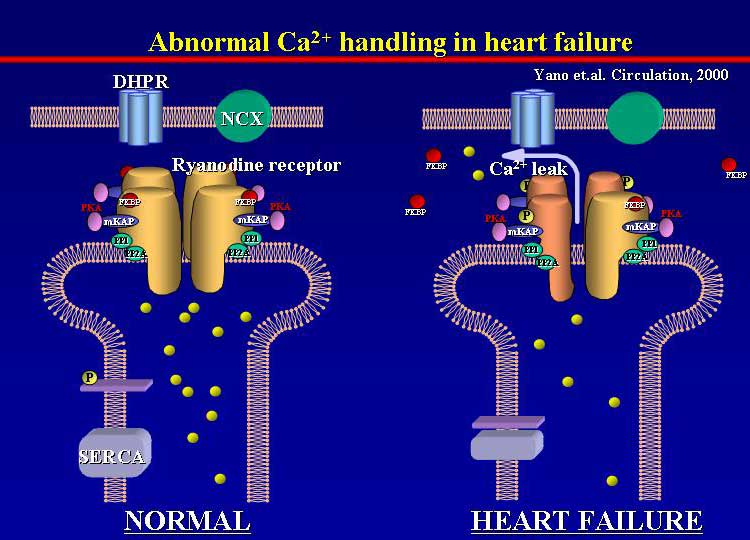 In normal conditions, the ryanoid channel in SR is stabilized, but in heart 
failure abnormal calcium leak is induced. In heart failure, channel gating is 
hypersensitized to calcium: at a lower concentration of calcium, the channel 
is more activated.
Prolongation of the action potential duration
Transient  outward potassium current (Ito) and the inward rectifier potassium current (Ik1) both are reduced in heart failure
Persistent activity of the sodium channel (late sodium current)&increased inward Na+ current through the NCX--> prolongs action potential
Abnormalities in Cytoskeletal Proteins
Beta-Adrenergic Desensitization
Reduction in beta-adrenergic receptor density
Isoproterenol-mediated adenyl cyclase stimulation
The contractile response to beta-adrenergic agonists
Increased βARK (GRK2) activity  contribute to the desensitization of both beta1 and beta2 receptors 
Desensitization both beneficial and deleterious in HF
By reducing LV contractility, desensitization may be deleterious. 
By reducing energy expenditure of myocardium and protecting the myocyte from the deleterious effects of sustained adrenergic stimulation-Beneficial
Alterations in Left Ventricular Structure
Changes in the biology of the failing myocyte, largely responsible for the  progressive LV dilation and LV dysfunction that occur during cardiac  remodeling
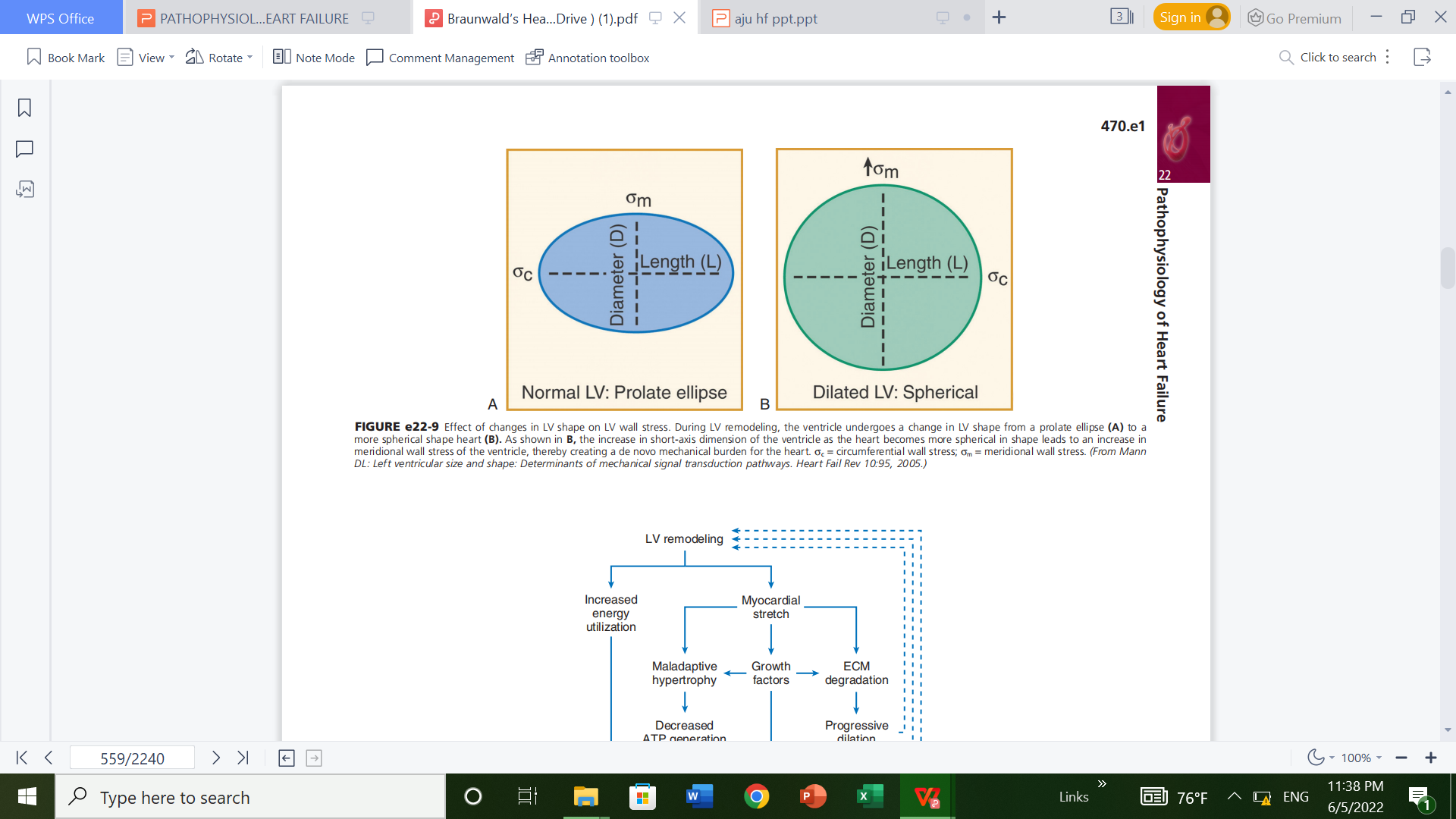 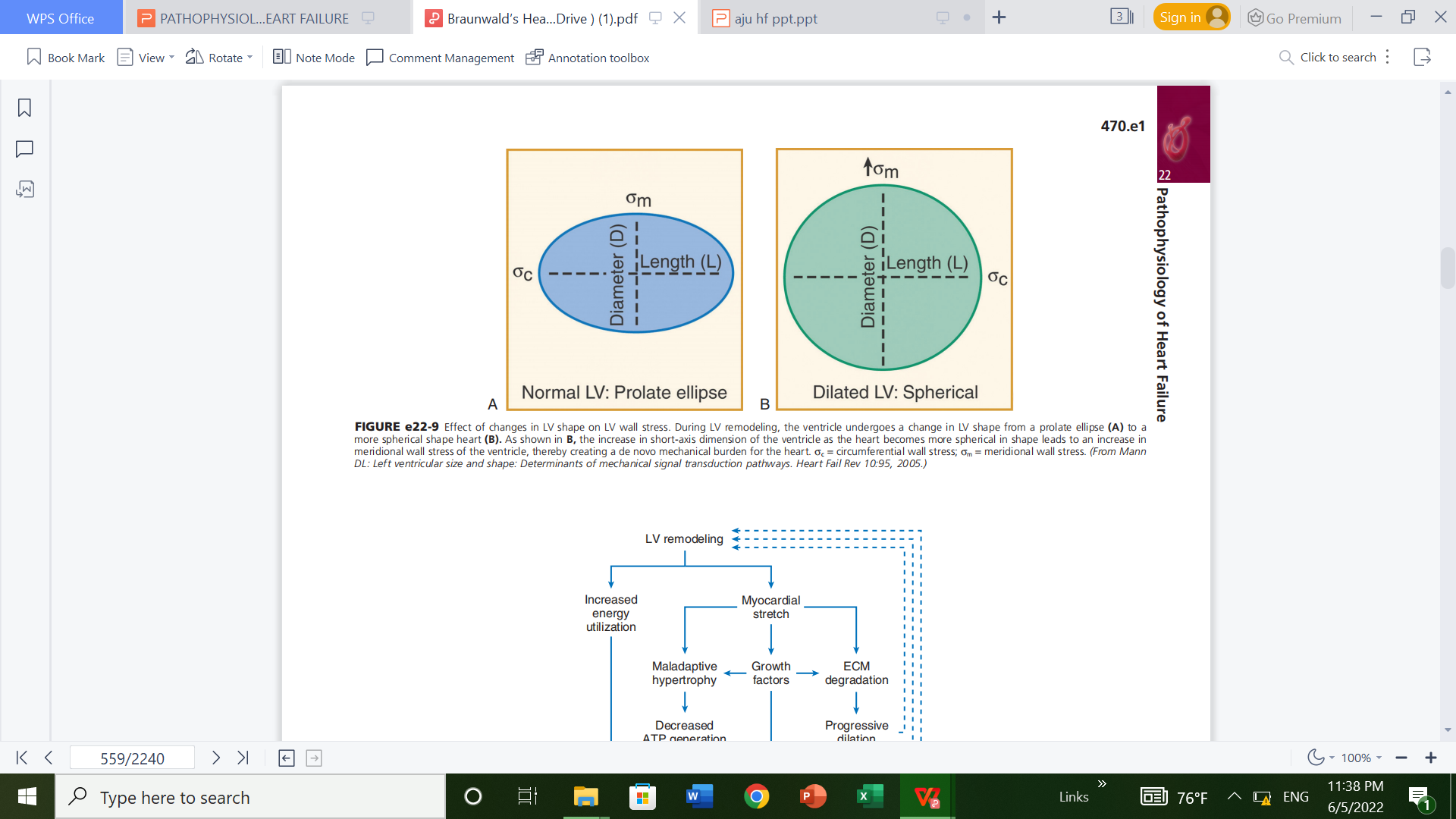 Left ventricular function is dependent on myocardial contractility, preload and afterload
Cardiac output (CO) = heart rate (HR) x stroke vol.(SV)
 Control of HR:
autonomic nervous system
humoral control 
 Control of SV: 
Preload, contractility, afterload, number and size of myocytes,heart architecture, synchronisation of function of the atrias and ventricles
Adaptive mechanisms of the heart to increased load
Frank - Starling mechanism is the ability of the heart to change its contractile force and thus increase stroke volume due to elevated preload.
There is no single Frank-Starling curve on which the ventricle operates. 
Instead, there is a family of curves, each of which is defined by the afterload and inotropic state of the heart.
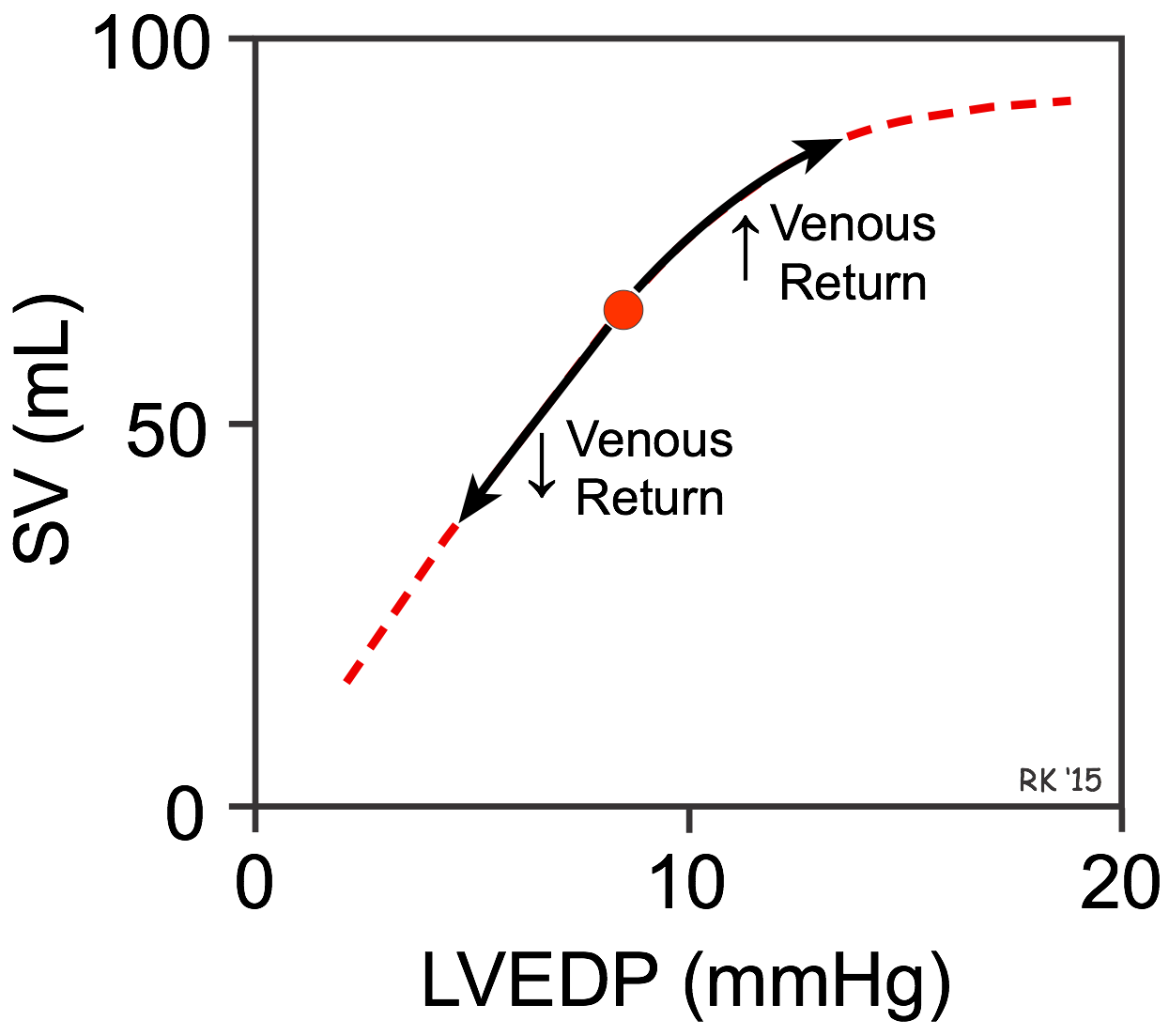 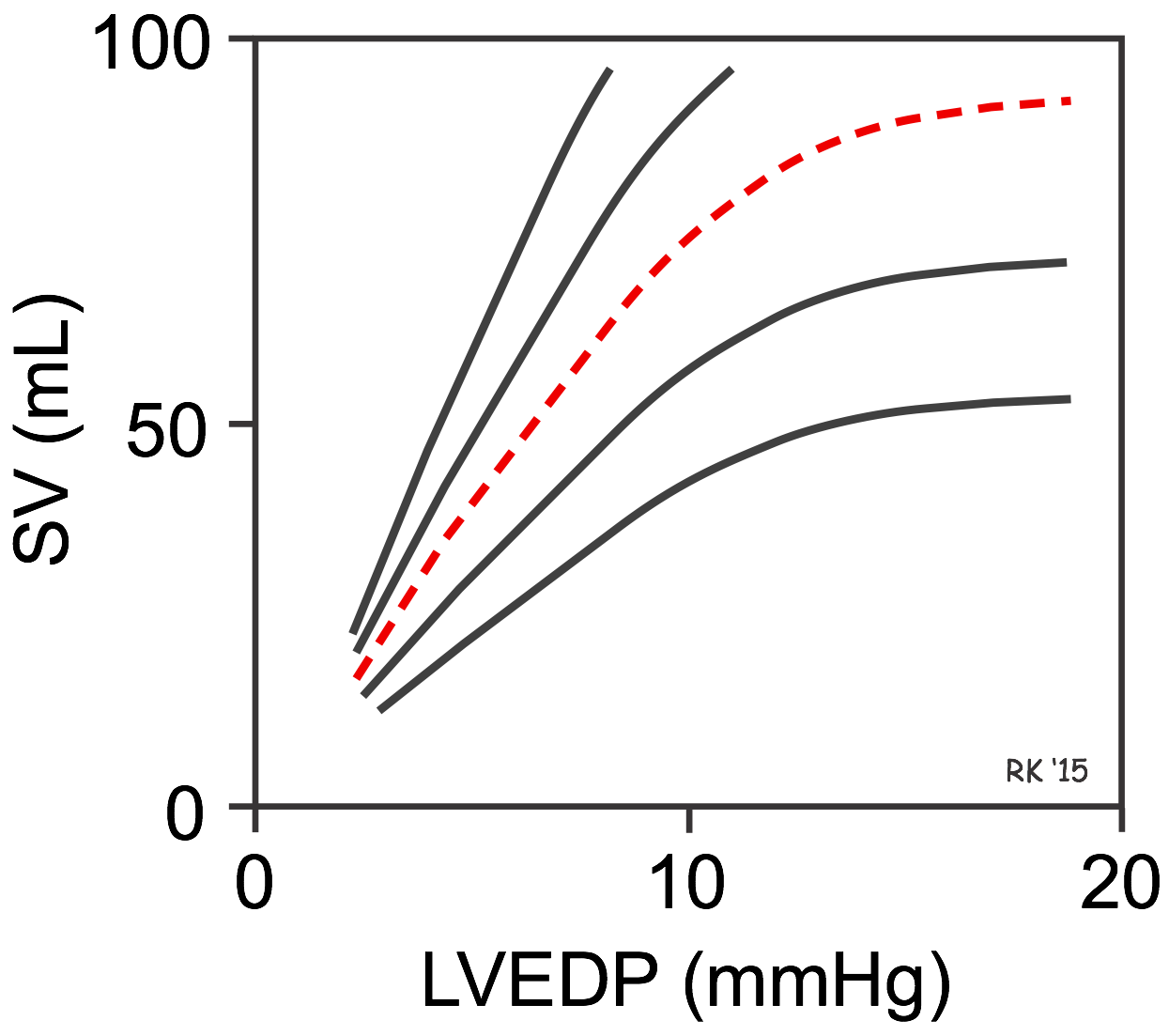 Preload
Stretching the myocardial fibers during diastole by increasing end-diastolic volume  force of contraction during systole = Starling´s law
Venous return to the heart is important  Influences end-diastolic
     volume
Stretching of the sarcomere maximises the number 
     of actin-myosin bridges (older concept)

Length-tension and Force-velocity
Optimal sarcomere length  2.2 m
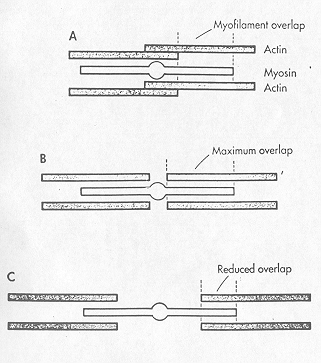 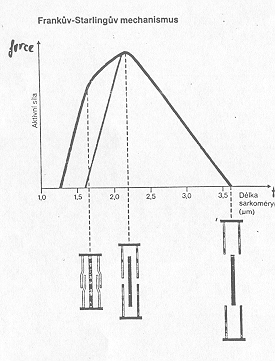 The loss of cardiac inotropy causes a downward shift in the Frank-Starling curve.
Results in a decrease in stroke volume and a compensatory rise in preload.
The rise in preload is a compensatory response that activates the Frank-Starling mechanism to help maintain stroke volume despite the loss of inotropy.
 Ventricular remodeling occurs in chronic failure leading to anatomic dilation of the ventricle.
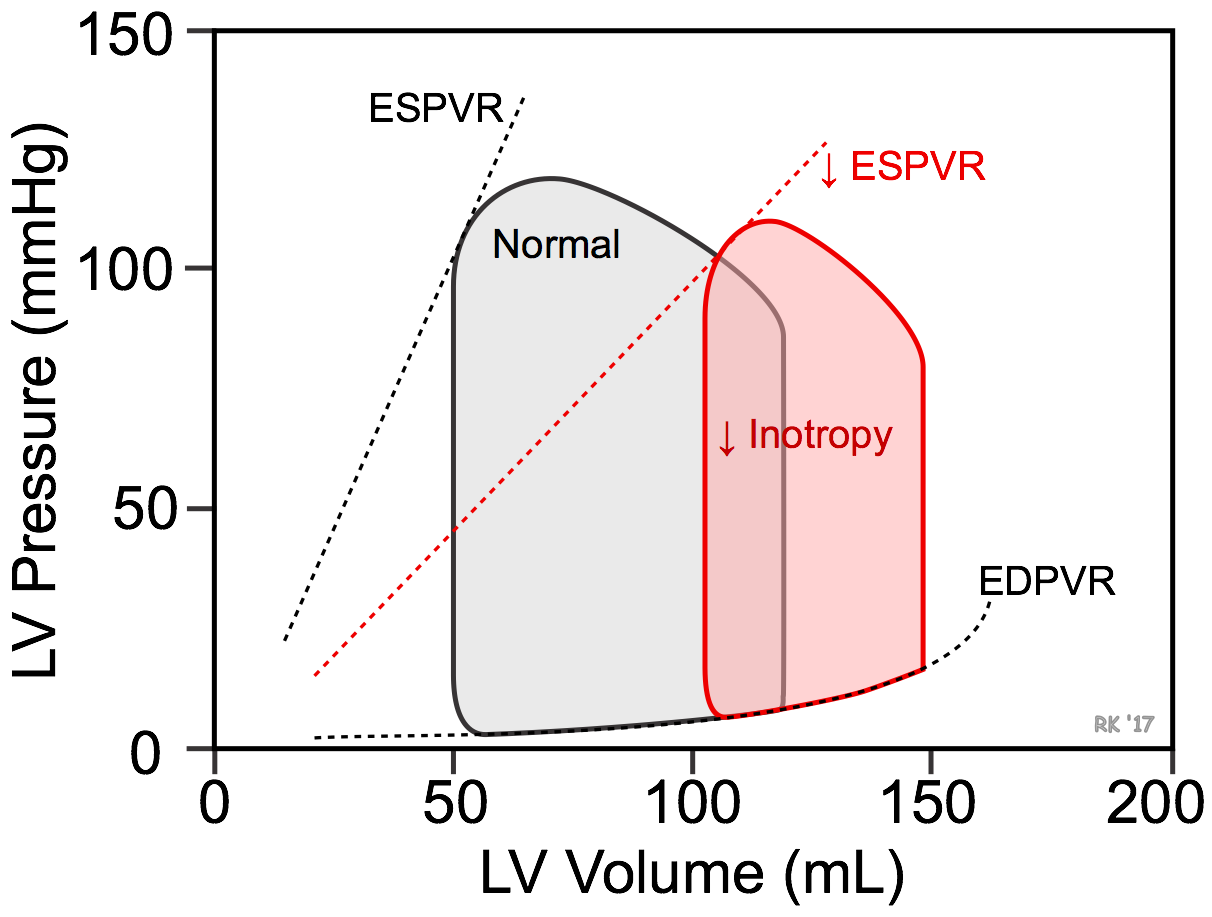 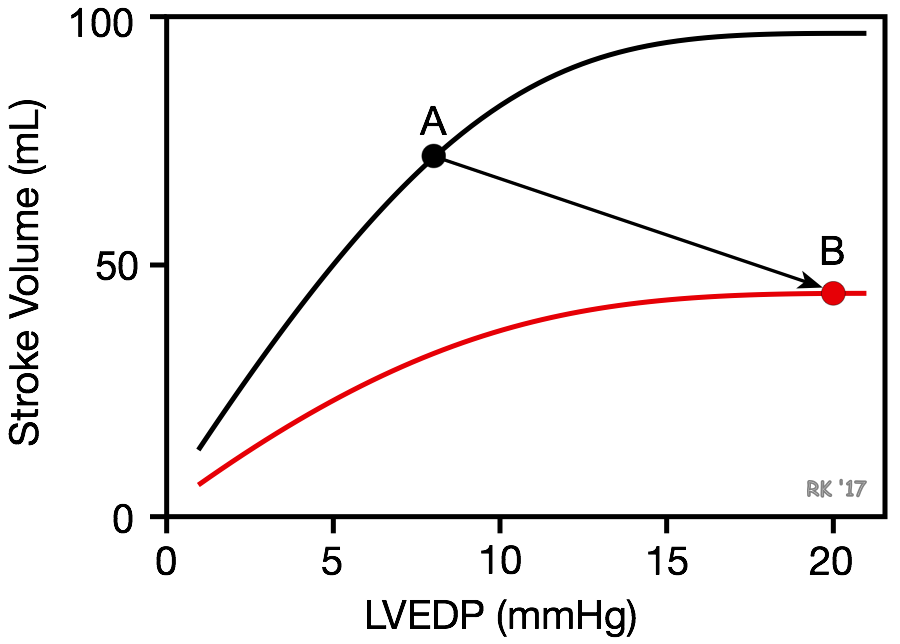 Afterload
It is expressed as tension which must be developed in the wall of ventricles during systole to open the semilunar valves and eject blood to aorta/pulmunary artery
Laplace law:
intraventricular pressure x radius of ventricle	
Wall tension = --------------------------------------------------------
                            2 x  ventricular wall thickness
 afterload: due to     - elevation of arterial resistance
                    -  ventricular size
 afterload: due to    -  arterial resistance 
                                 - myocardial hypertrophy
                                 -  ventricular size
Pathophysiology of diastolic heart failure
Ventricular function is highly dependent upon preload 
Ventricular filling depends on the venous return and compliance of the ventricle during diastole
A reduction in ventricular compliance, increases the slope of the ventricular EDPVR and results in less ventricular filling  and a greater end-diastolic pressure
A second mechanism that is non-anatomical, can also contribute to diastolic dysfunction: impaired ventricular relaxation (reduced lusitropy)
Leading to deleterious consequence of diastolic dysfunction is the rise in end-diastolic pressure
Mechanical Disadvantages Created by Left Ventricular Remodeling
Increased wall stress (afterload)
Afterload mismatch
Episodic subendocardial hypoperfusion
Increased oxygen utilization
Functional mitral regurgitation
Worsening hemodynamic overloading
A stretch-induced activation of maladaptive signal transduction pathways
Stretch-induced activation of maladaptive gene programs
Thank you.